3D Modellierung und Druck
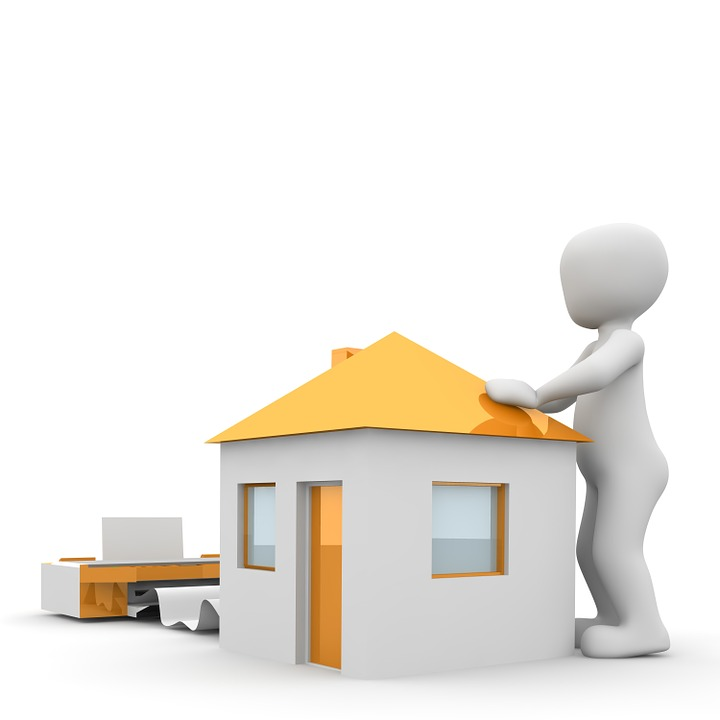 Planen-Modellieren
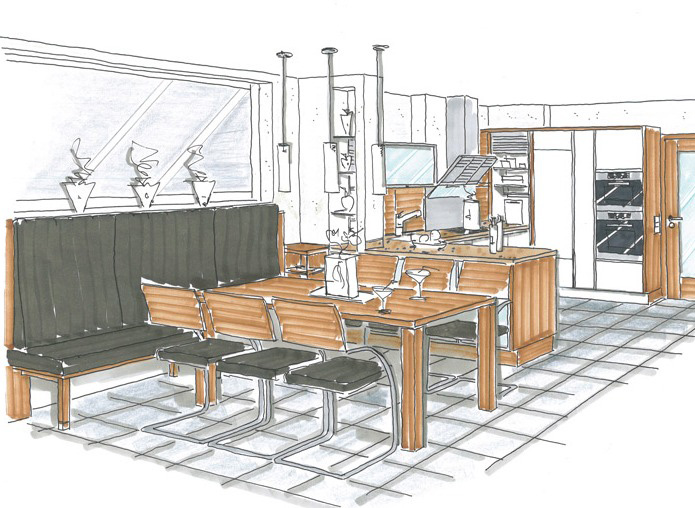 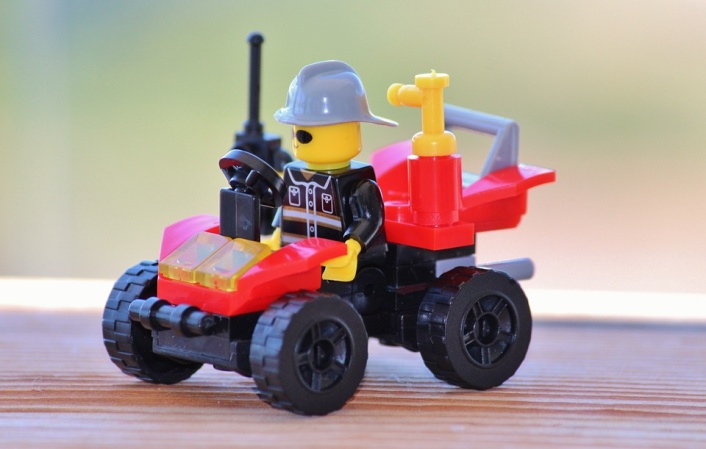 http://tinyurl.com/hvpmquw
https://tinyurl.com/y92o5y5l
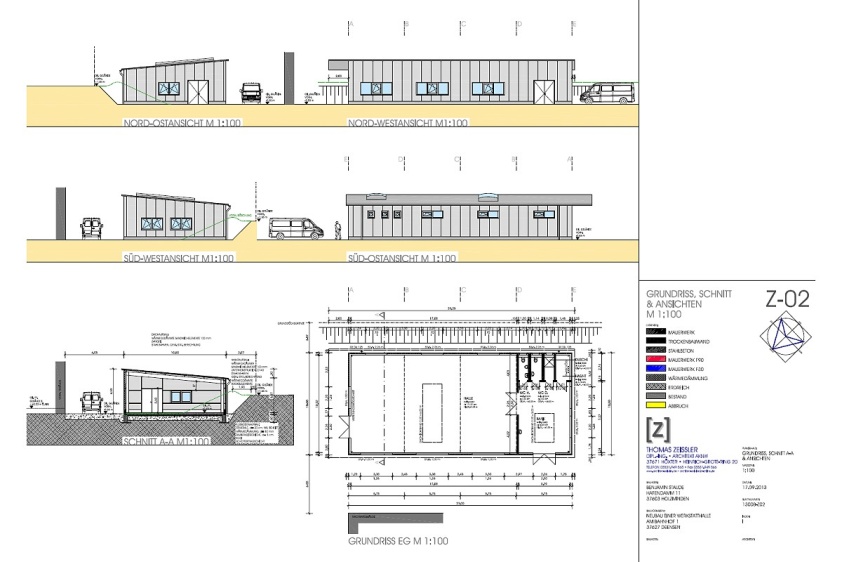 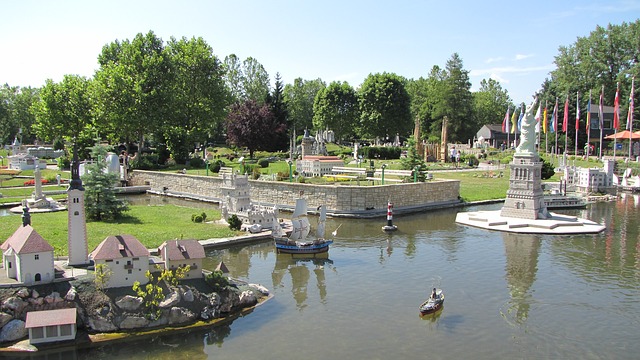 https://tinyurl.com/yaeqmlu8
http://tinyurl.com/gvmt8yc
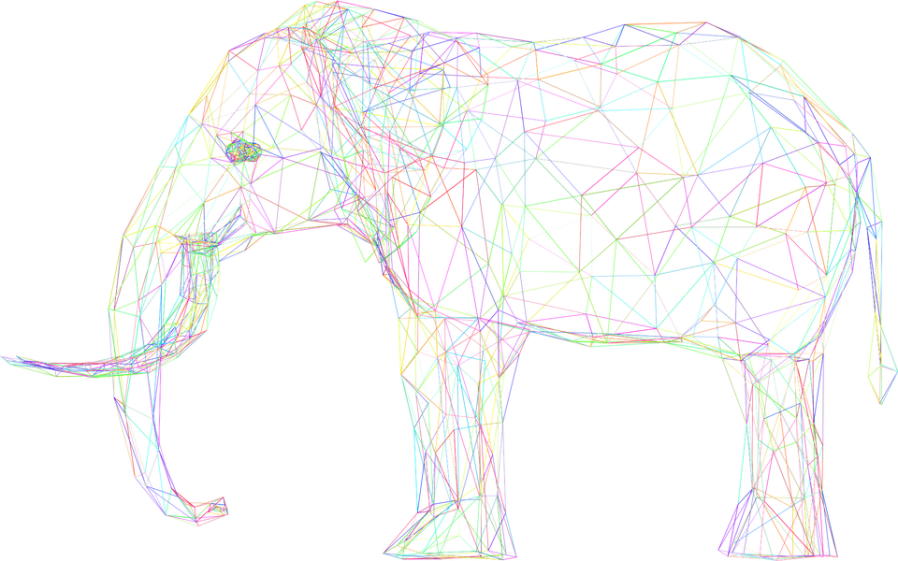 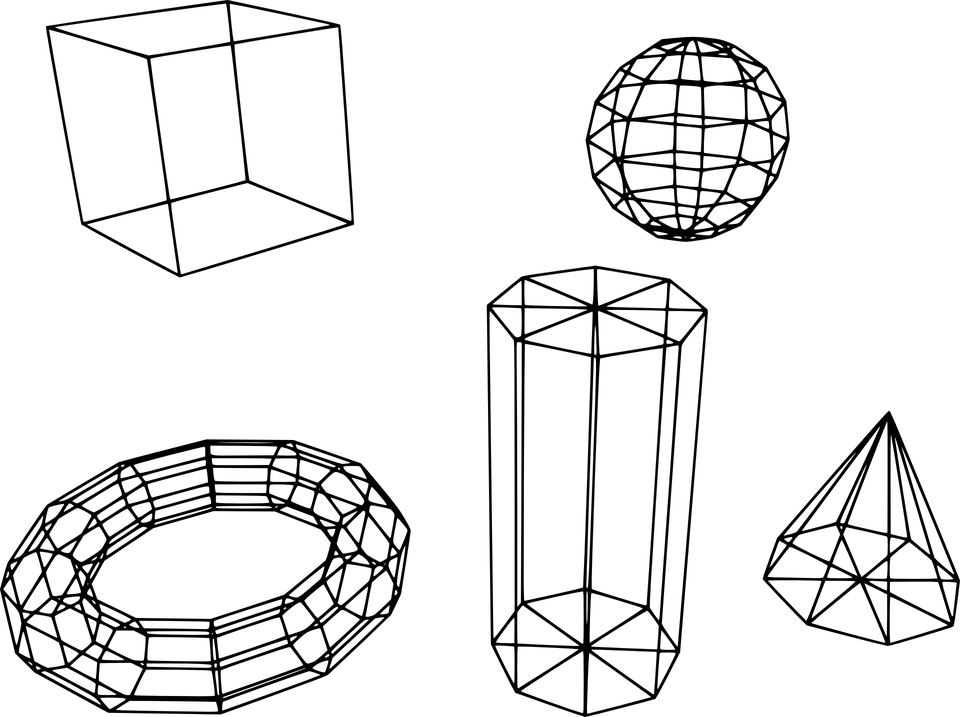 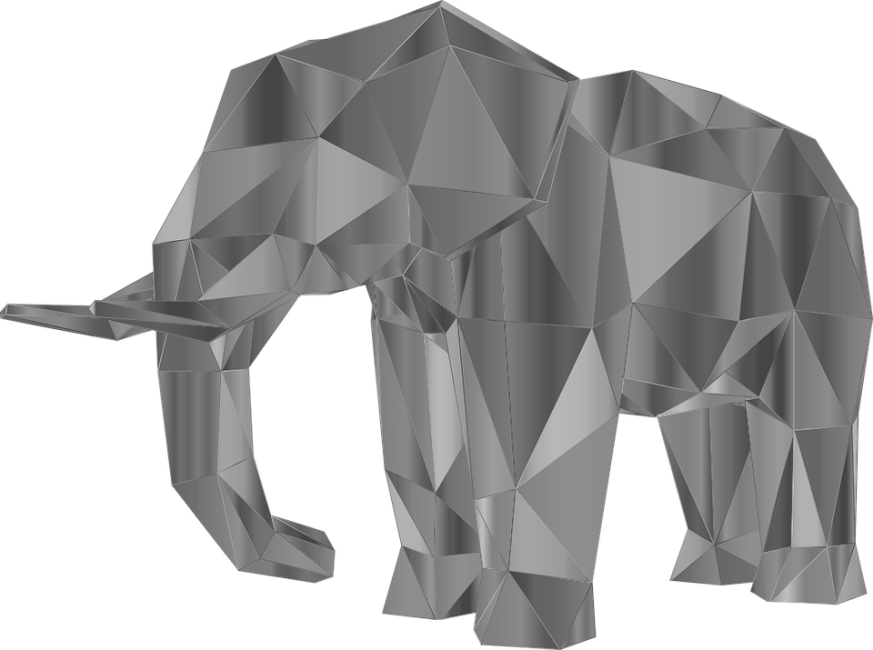 Figur aus mehreren Basisformen
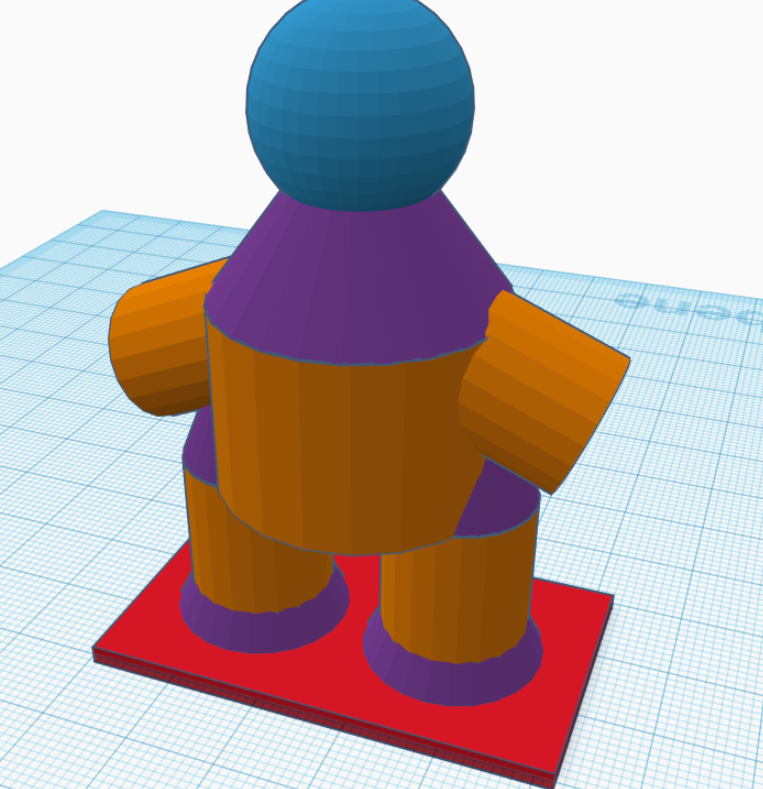 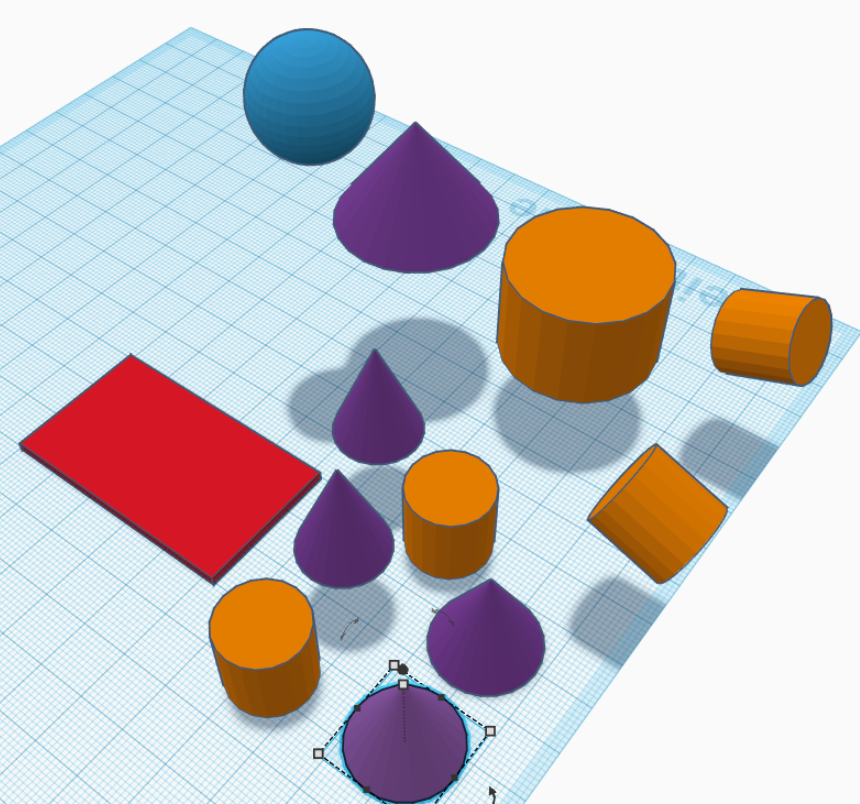 Unterschiedliche Figuren (Fimo)
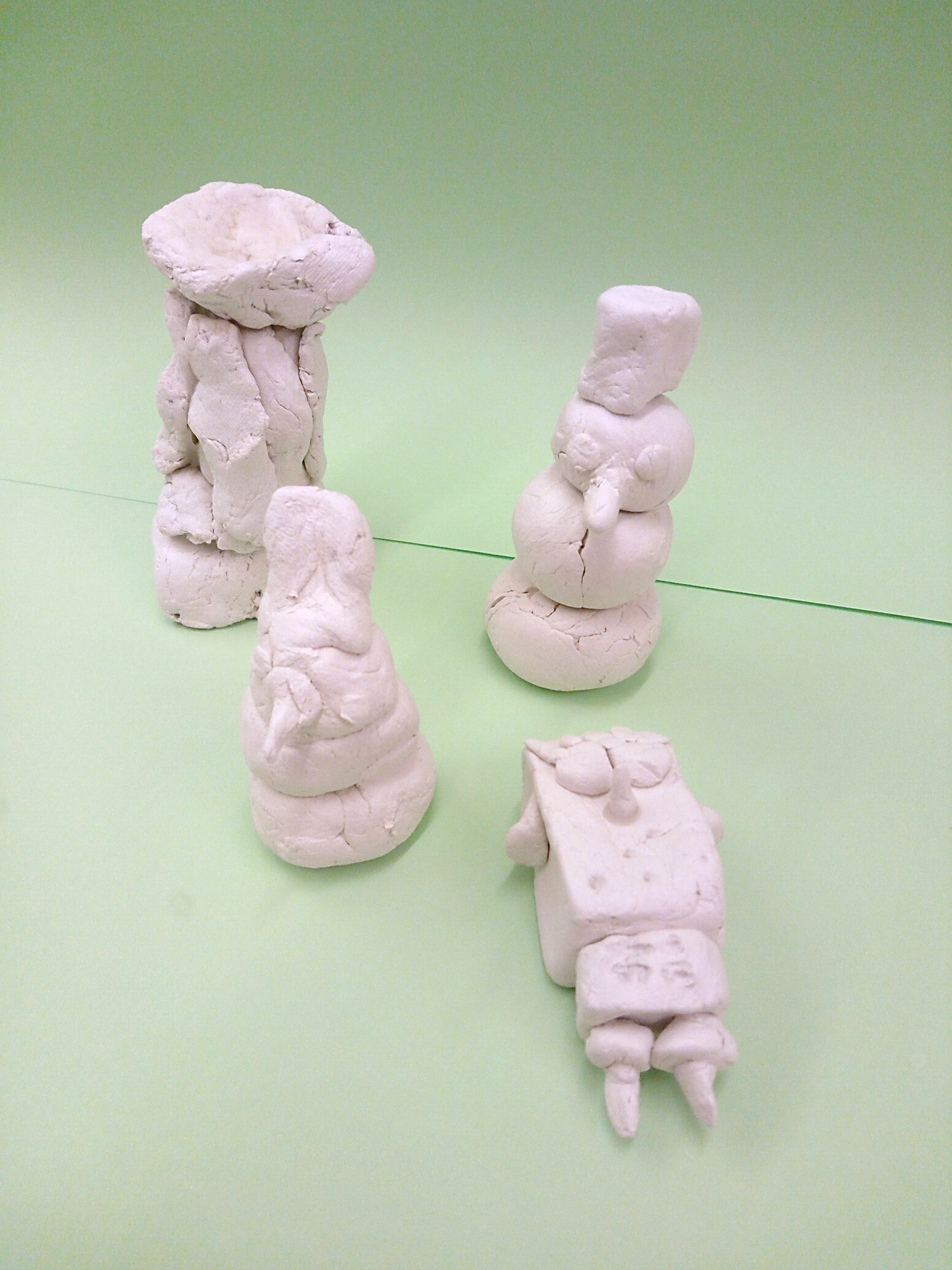 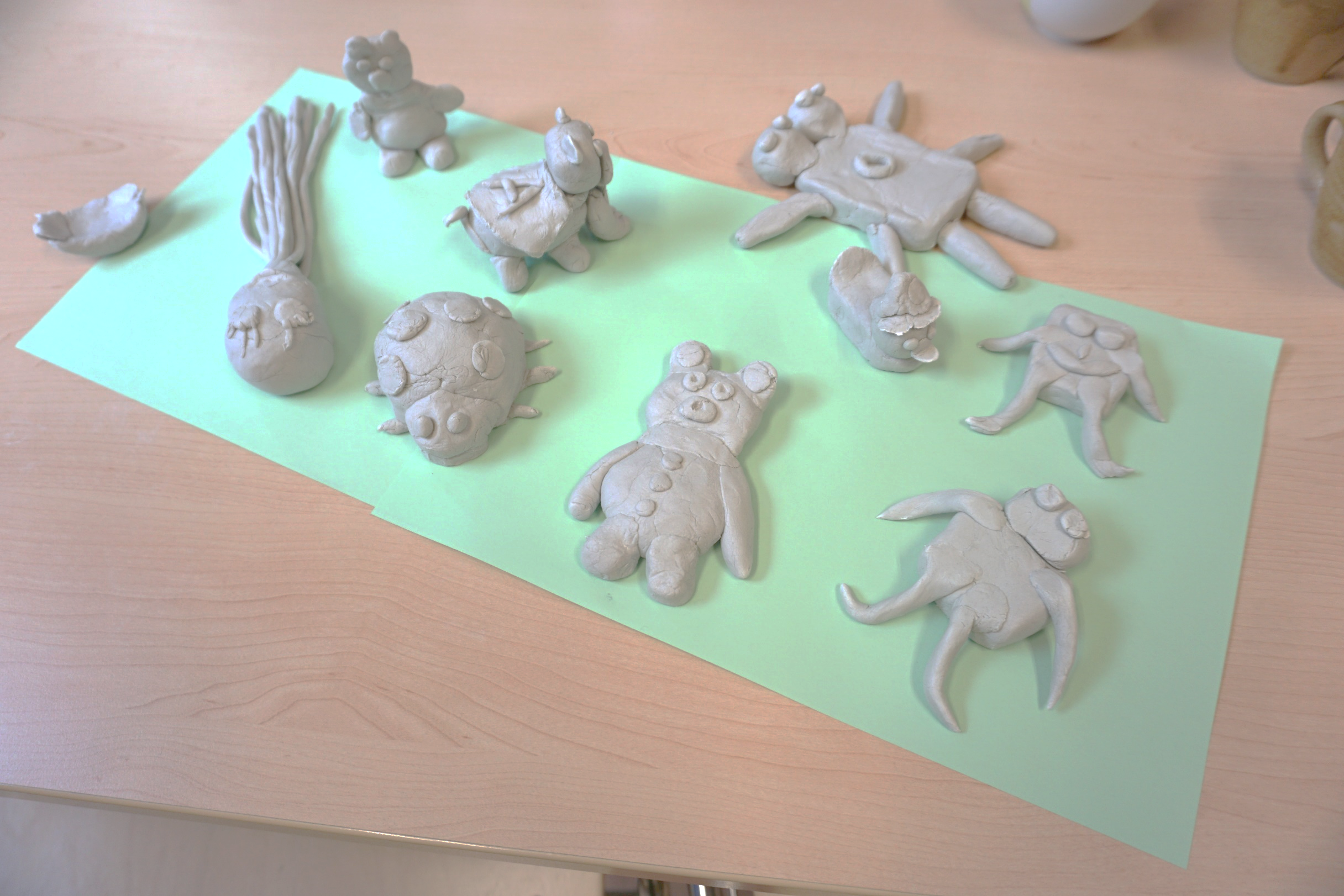 Unterschiedliche Figuren (Tinkercad)
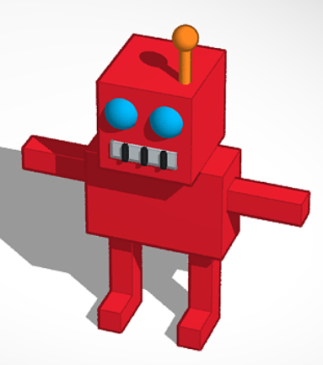 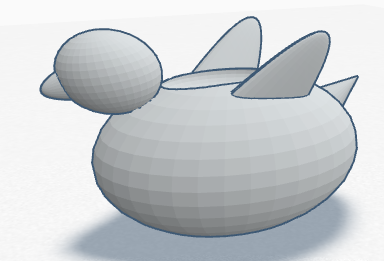 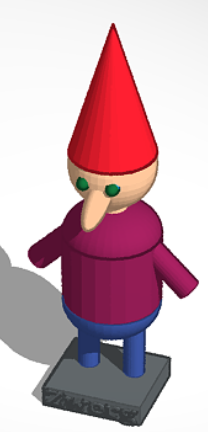 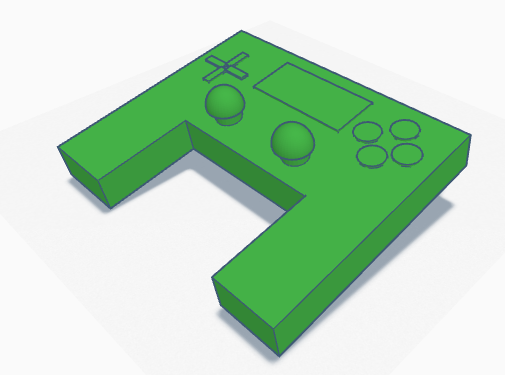 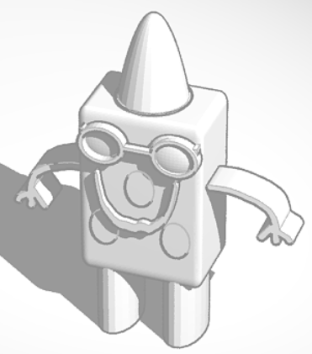 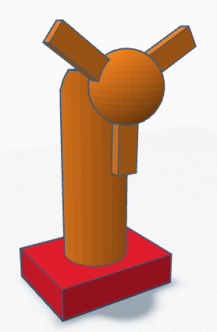 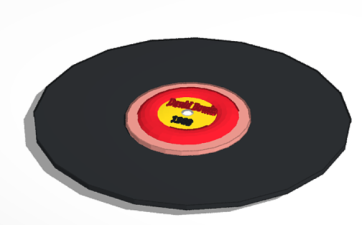 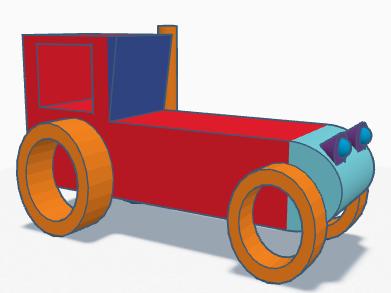 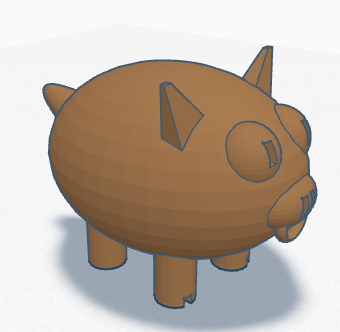 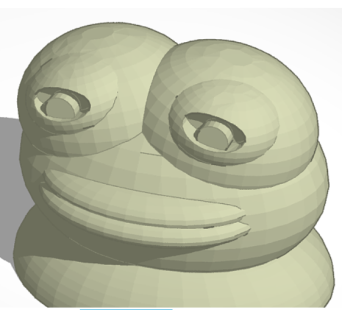 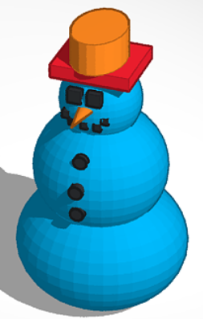 Unterschiedliche Figuren (3D-Druck)
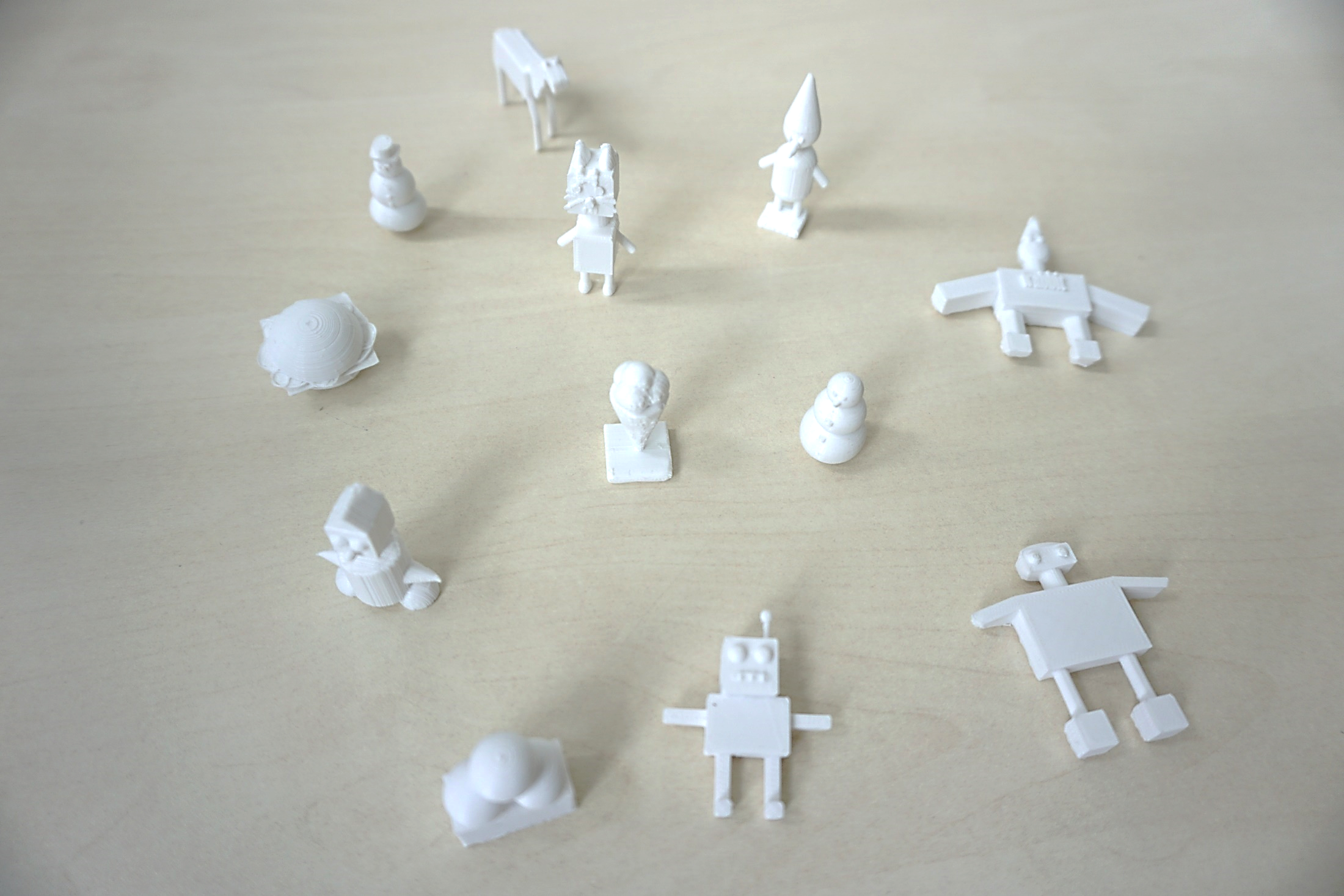 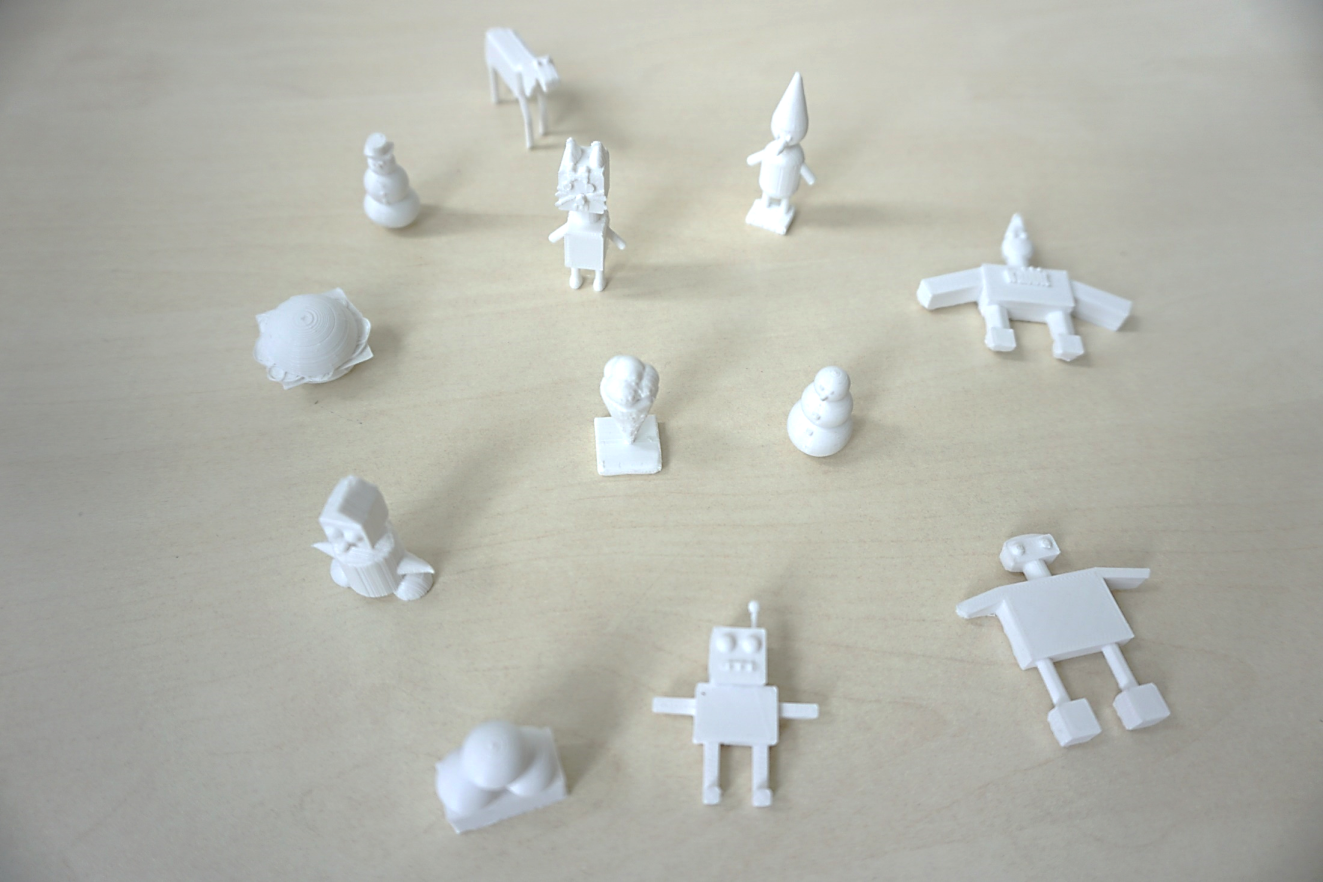 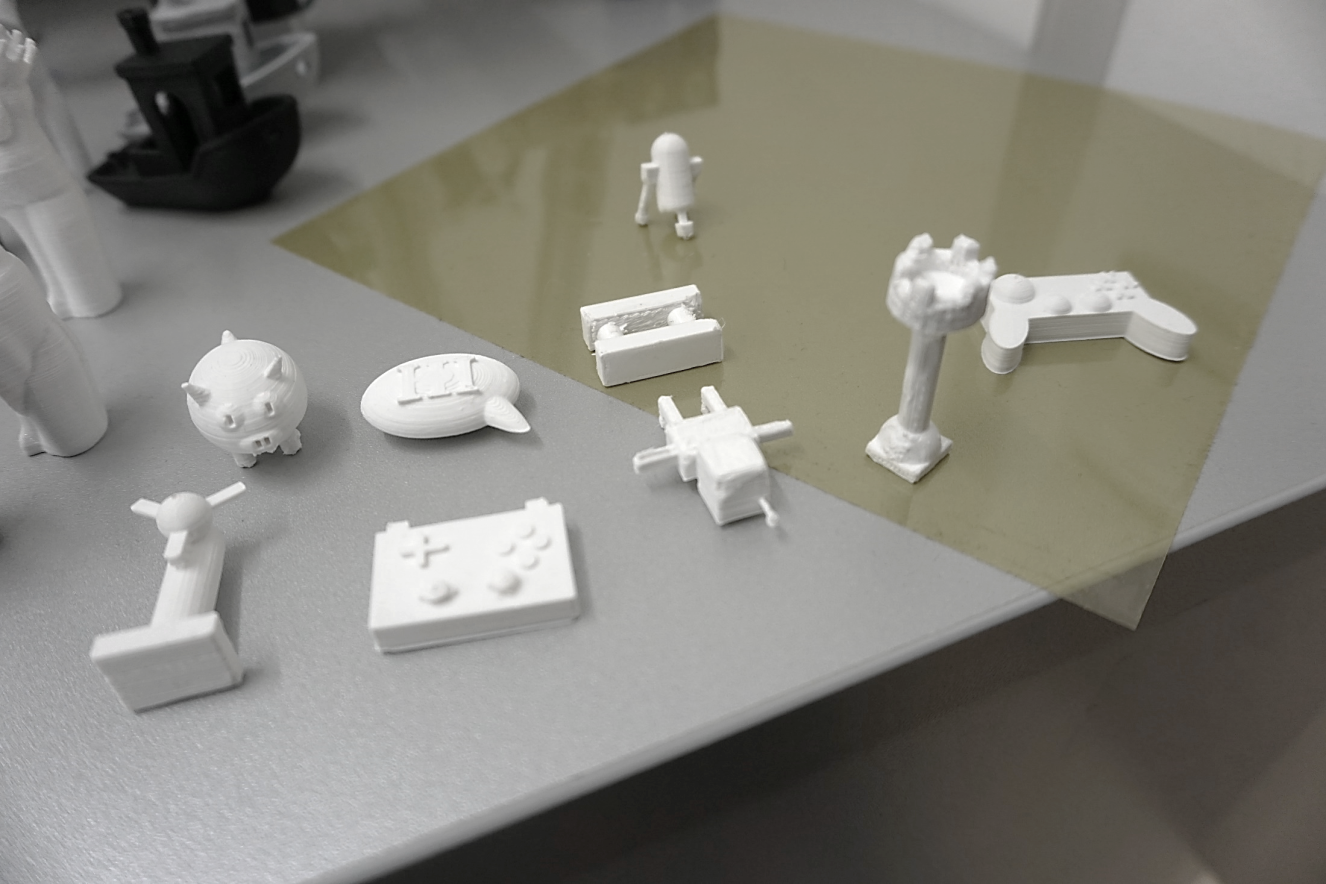 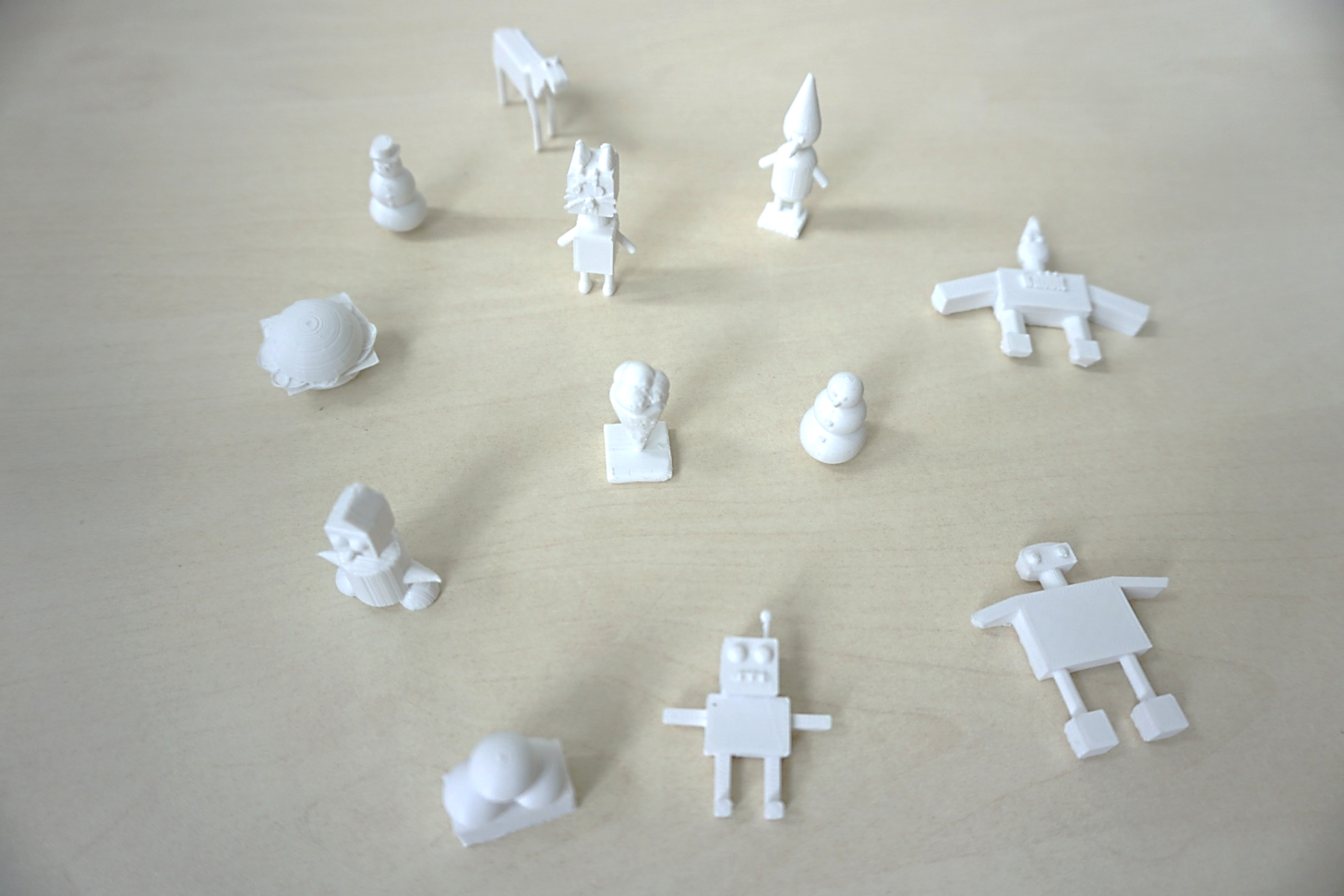 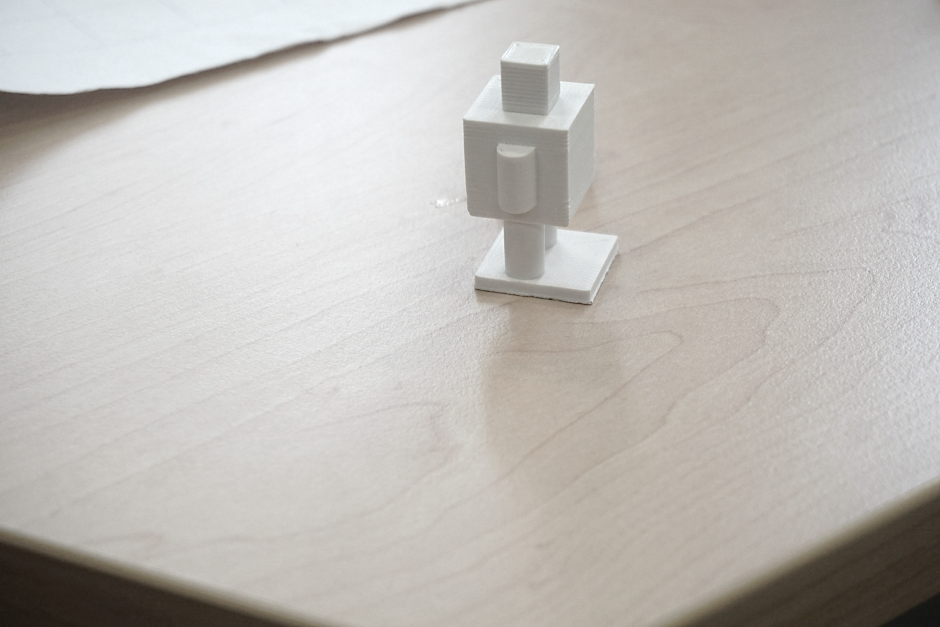 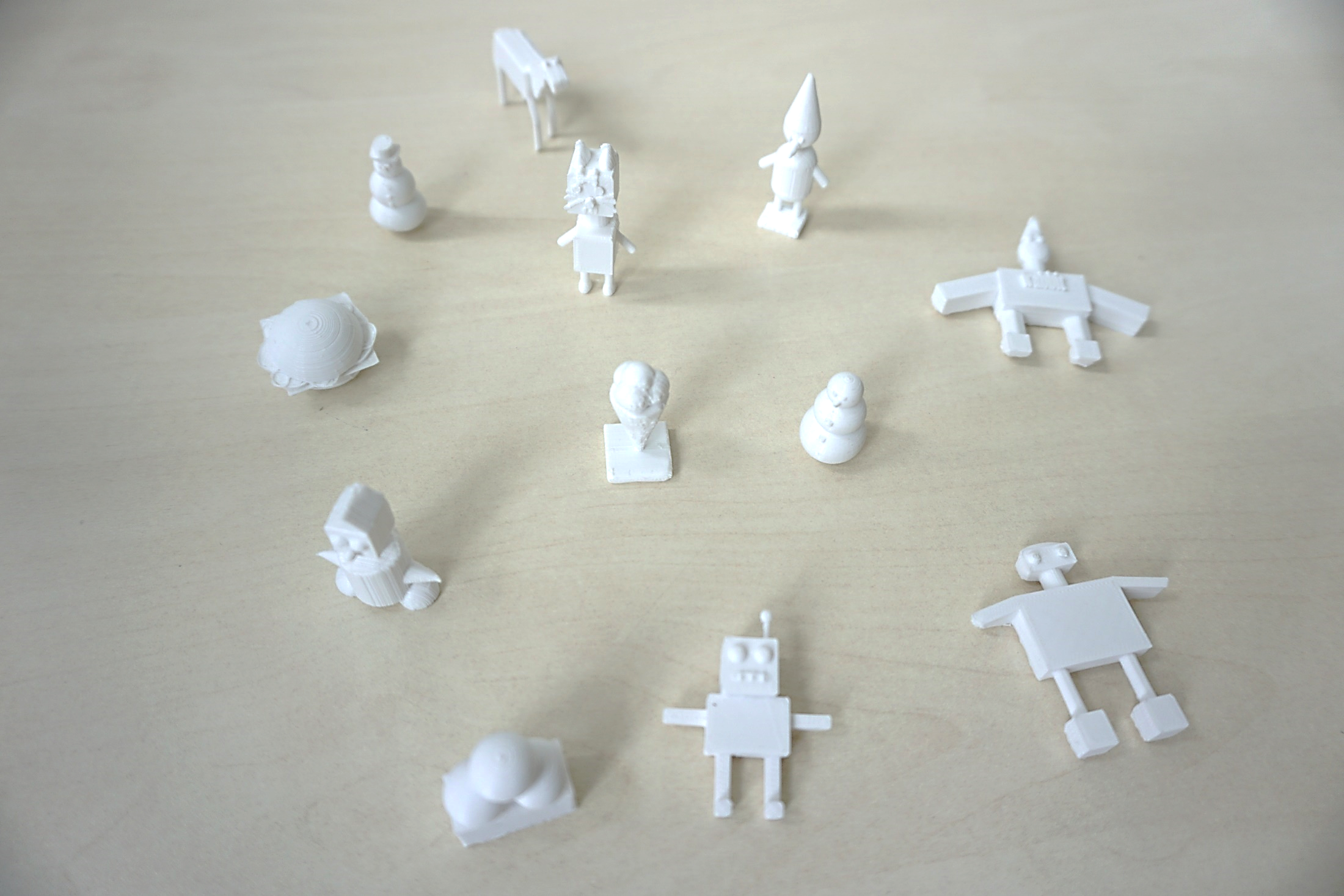 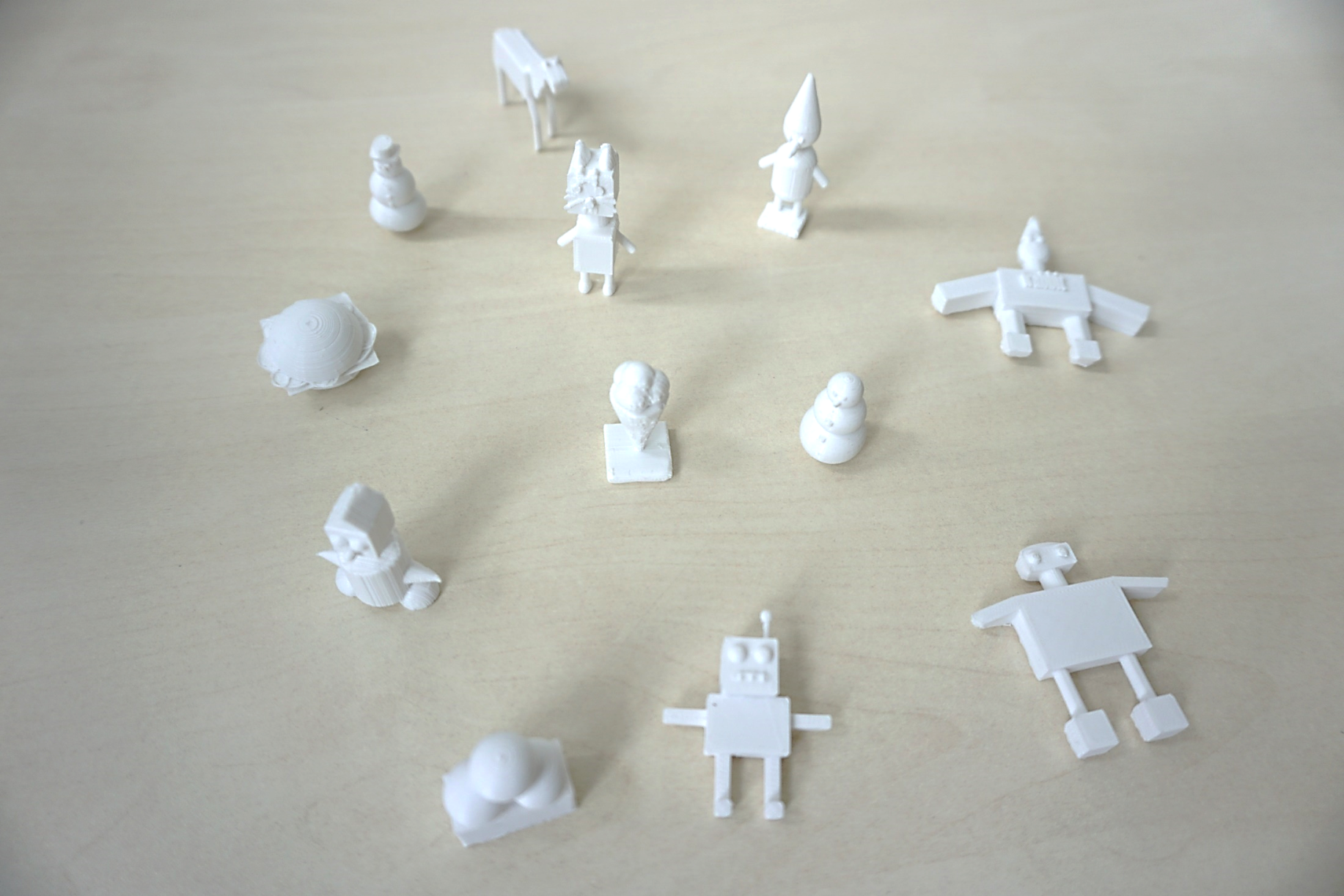 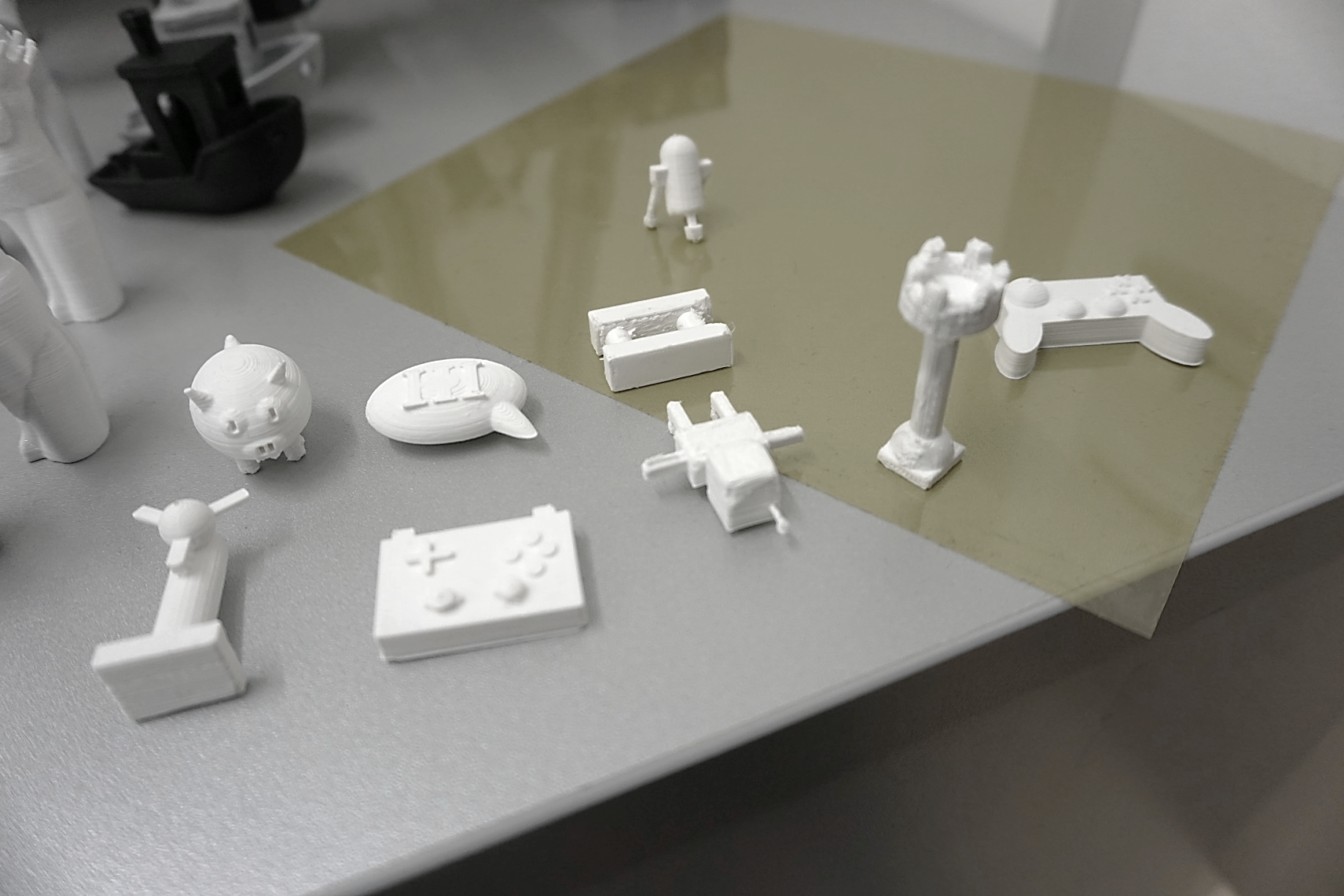 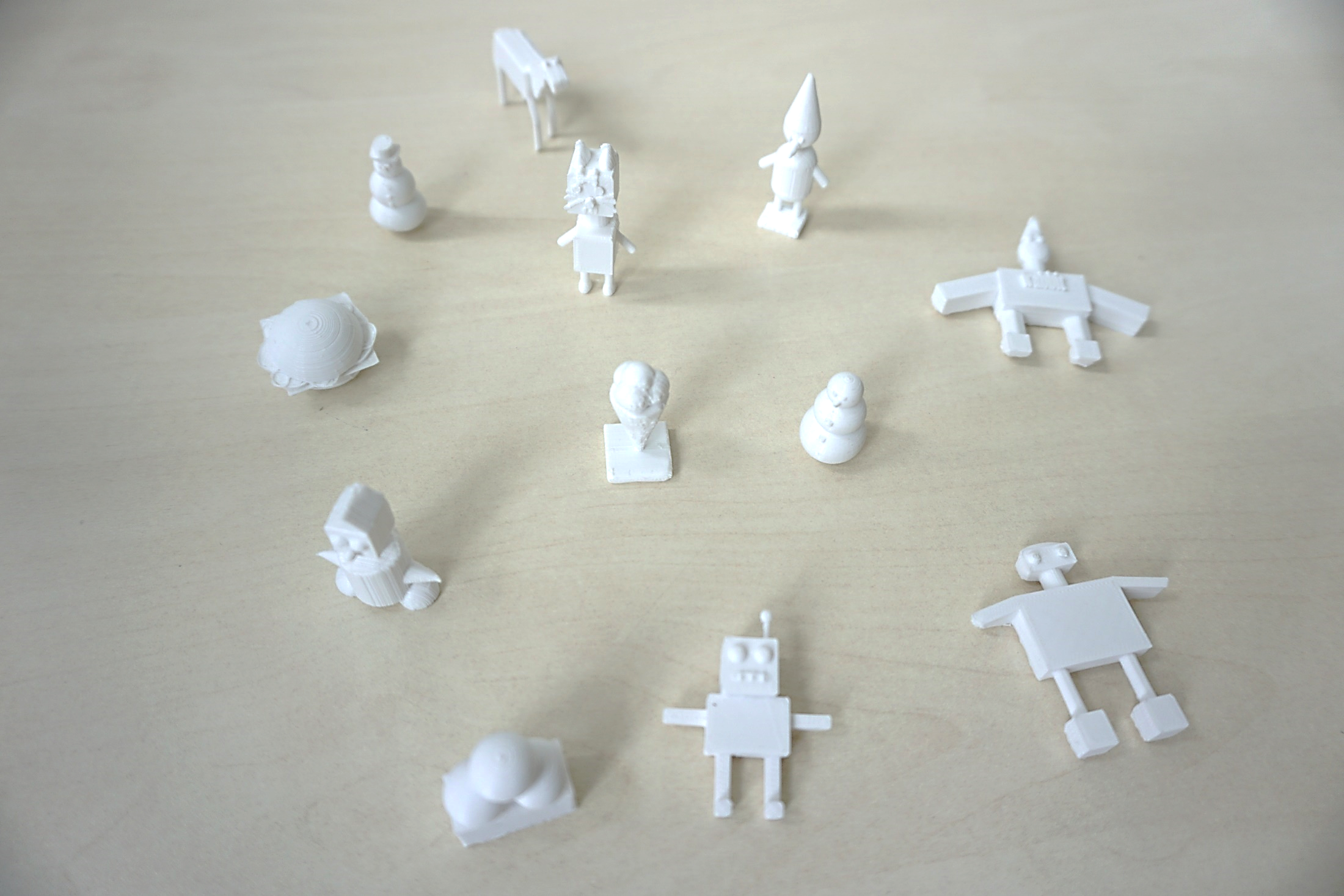 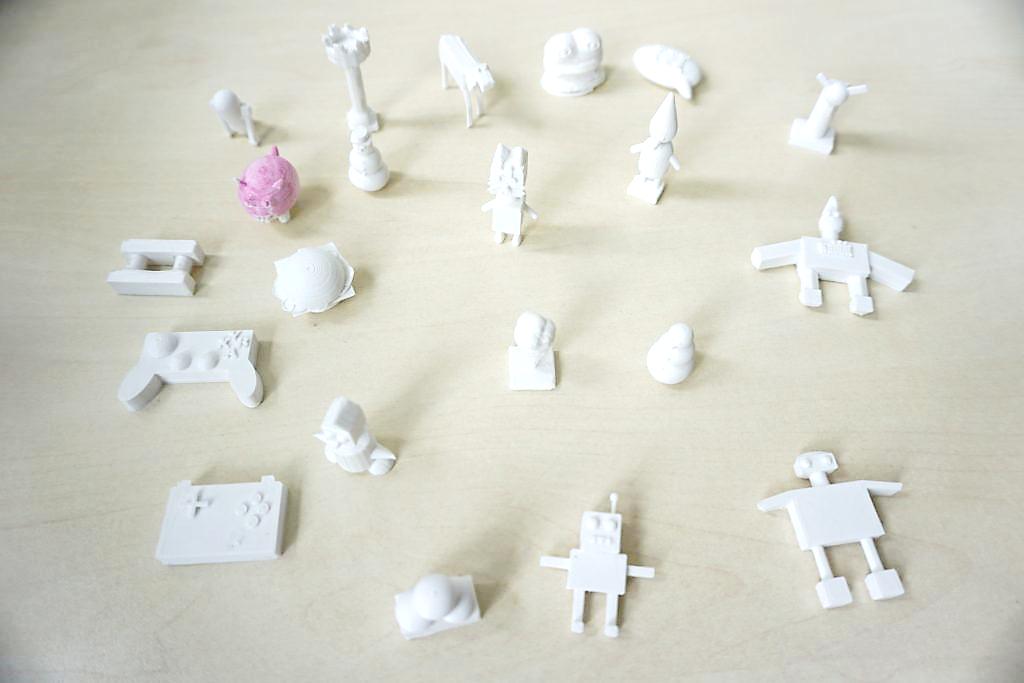 Überlegt euch eure eigene Figur und modelliert selbst!Viel Spaß!
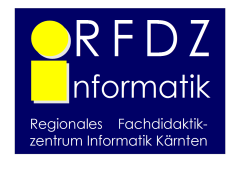 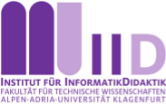 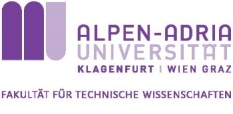 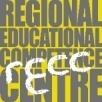